Использование игр в  профориентационной подготовке.
Учитель Волкова О.А.
Основные задачи профессиональной ориентации в начальной школе:
формирование у детей любви и добросовестного отношения к труду
понимания его роли в жизни человека и общества
развитие интереса к профессиям, и наиболее распространённым профессиям ближайшего окружения
Принцип игры:
Как можно меньше зрителей, как можно больше действующих лиц
Требования  к игре:
Игра должна содействовать сплочению коллектива
Иметь познавательное значение
Активизировать общественную деятельность детей
Обеспечивать мыслительную активность участников игр
Создавать условия для детского творчества
Урок развития речи
Игра  –  сочинение    Начинающий журналист
Ролевые игры
Магазин   - урок математики
Библиотека  - урок литературы
Экскурсовод  - урок окружающего мира
Игровой тест
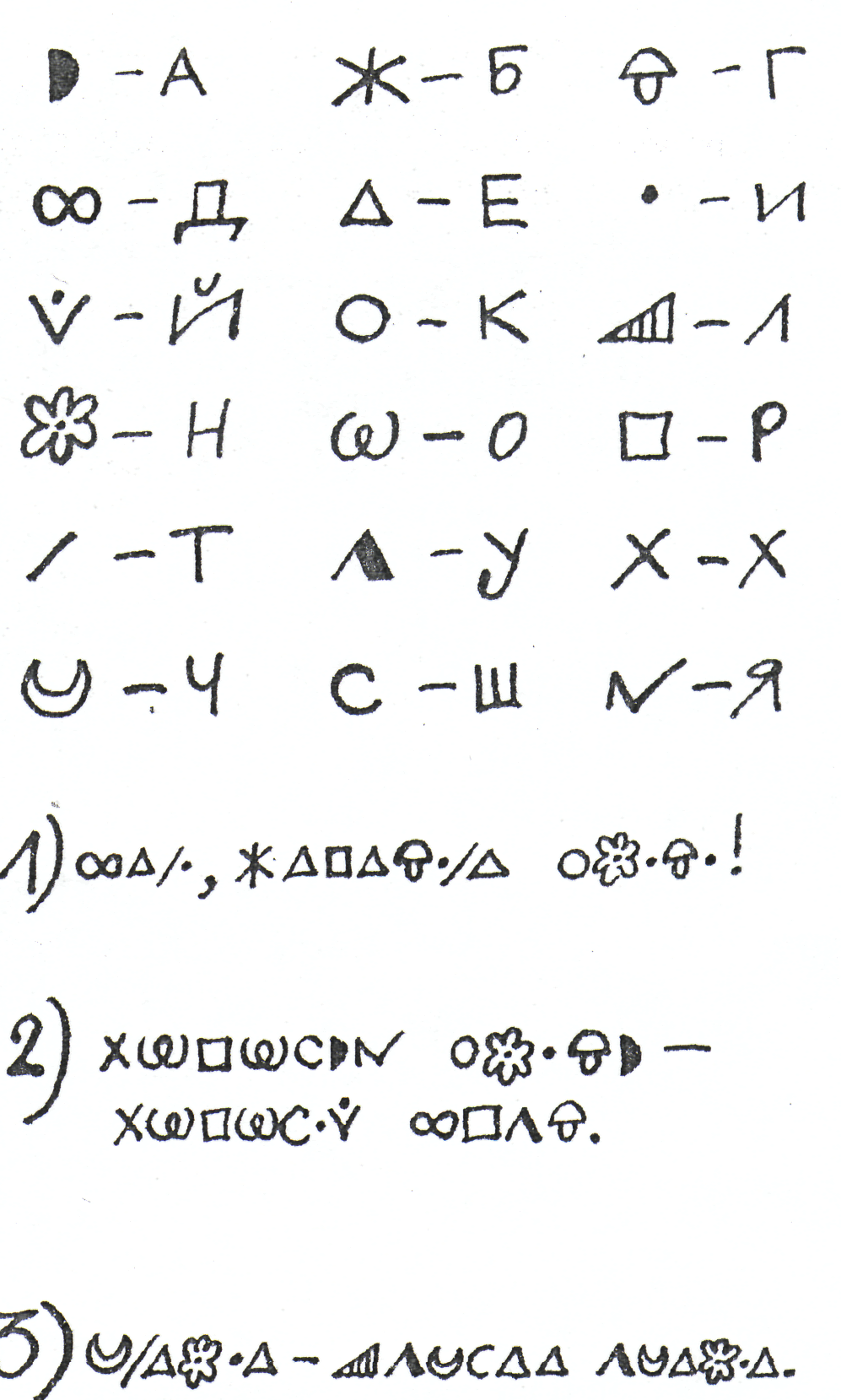 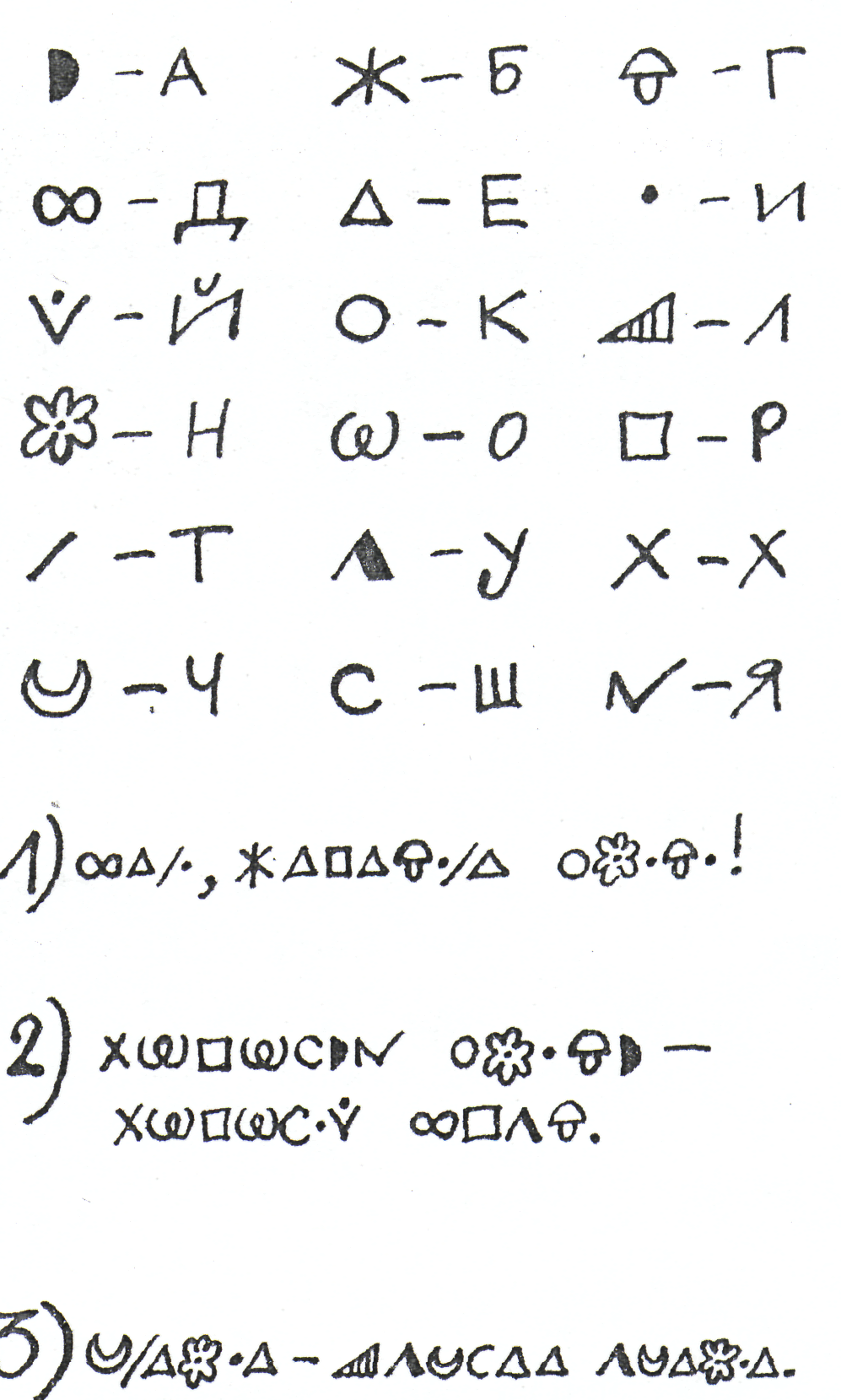 игрыпо профориентационной подготовке
Аукцион                                                                          
Ярмарка                                                                         
Кто нужнее?                                                              
Предприятие                                                               
Биолог                                                                           
Таможня                                                                       
Гидроакустики                                                            
Сдаем на права водителя автомобиля                      
Автоинспектор 2                                                         
На ощупь (водолаз)
Игры, развивающие профессионально                         важные качестваЗеркала    Разведчики Найди свою обувь   Узнай по носуТолько на одну букву  Иголка и нитка Дракон кусает свой хвостВолшебное слово     Запрещенное движение      Запретный номер